El costo de criar a un hijo
Herramientas para la educación 
sobre salud sexual en adolescentes 3.0
Esta publicación fue realizada gracias a la Subvención Número TP1AH000081-01-01 del Departamento de Salud y Servicios Humanos, Oficina de Asuntos de la Población. Su contenido es responsabilidad única de los autores y no necesariamente representa los puntos de vista oficiales del Departamento de Salud y Servicios Humanos.
Embarazo adolescente
Para los adolescentes, un embarazo no deseado puede significar diferentes desafíos
De acuerdo con los CDC, “en el año 2020, un total de 158,043 bebés nacieron de madres de entre 15 a 19 años, para una tasa de nacimientos de 15.4 por cada 1,000 mujeres en este grupo de edades”.
[Speaker Notes: https://www.cdc.gov/teenpregnancy/about/index.htm
https://powertodecide.org/what-we-do/information/national-state-data/national
https://powertodecide.org/what-we-do/information/national-state-data/tennessee]
Posibles desafíos
Cuando los adolescentes se vuelven padres, hay muchos posibles desafíos, incluyendo:
Pérdida de oportunidades educativas/laborales 
Relaciones complicadas: familia, amigos y relaciones románticas
Mayores responsabilidades 
Falta de tiempo, dinero y recursos
En lo que respecta a la educación . . .
Convertirse en padre adolescente es la principal causa por la cual las mujeres jóvenes abandonan la secundaria. 
Aproximadamente el 30% de las mujeres jóvenes dicen que la “maternidad” o el “embarazo” son la razón por la cual abandonaron la escuela. Aproximadamente el 9% de los hombres jóvenes dicen que estas son las razones por las cuales ellos abandonaron la escuela. 
Solo aproximadamente la mitad (51%) de las madres adolescentes obtienen un diploma de secundaria, en comparación con el 89% de las mujeres jóvenes que no son madres adolescentes. 
Menos del 2% de las mujeres jóvenes que tienen un hijo antes de los 18 años obtienen un título universitario antes de cumplir 30 años. 
Solo el 61% de los padres adolescentes que trabajan obtienen un diploma de secundaria antes de los 26 años, en comparación con el 97% de los hombres jóvenes que no son padres adolescentes.
[Speaker Notes: https://fas.org/sgp/crs/misc/RS20301.pdf
https://powertodecide.org/]
Con respecto al empleo . . .
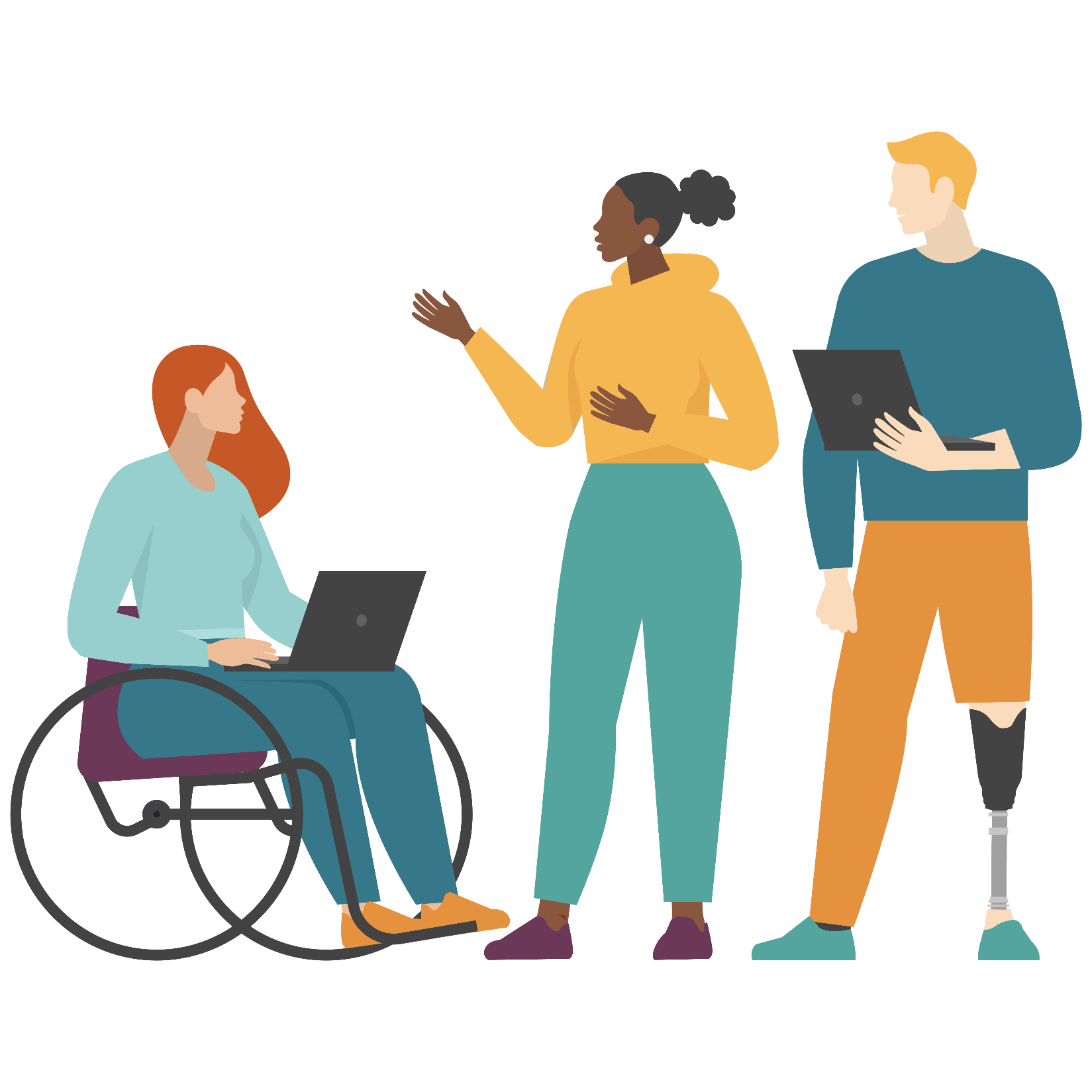 [Speaker Notes: https://nces.ed.gov/programs/coe/pdf/coe_cba.pdf
https://www.ssa.gov/policy/docs/research-summaries/education-earnings.html]
¿Qué puedes comprar con $7,000?
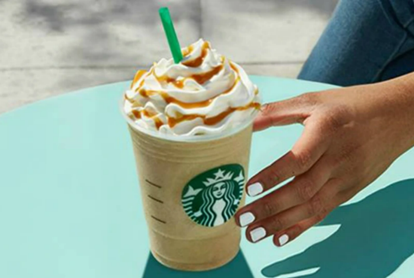 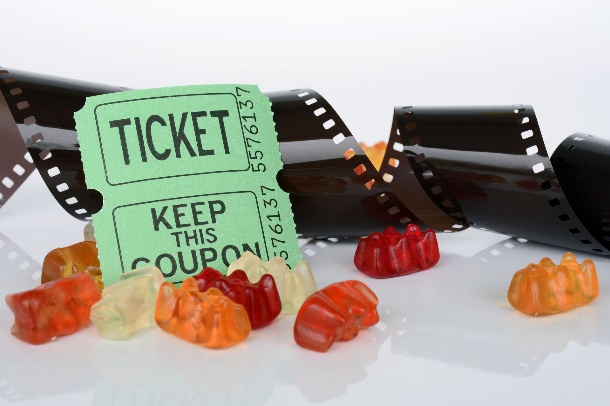 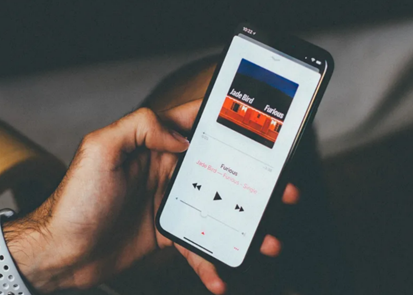 480 entradas al cine  
(precio al por menor: $14.59 por entrada)
53 años de Apple Music (minorista: $10,99)
1,573 frapuccinos de caramelo grandes (precio al por menor: $4.45 por bebida)
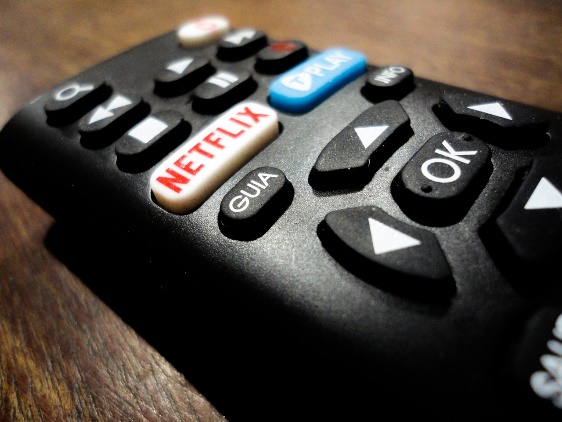 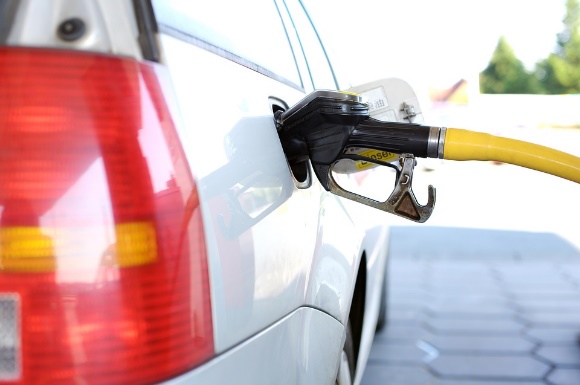 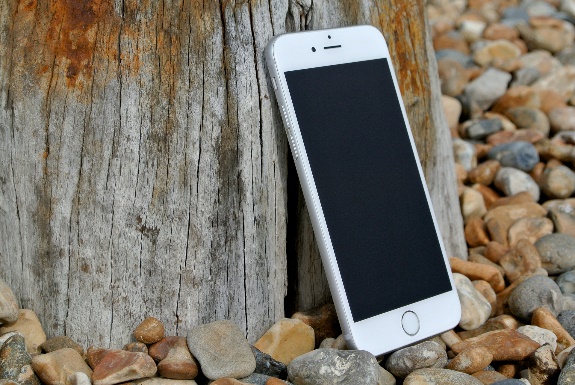 2,229 galones de gasolina (precio al por menor: $3.14 por galón)
58 años de Netflix 
(precio al por menor: básico, $9.99 al mes)
8 iPhones
  (precio al por menor: $799 por teléfono)
[Speaker Notes: (2023)
Estas cifras son sin impuestos.
Los precios pueden variar dependiendo del lugar y hora de presentación.]
¿Cuánto cuesta criar a un bebé?
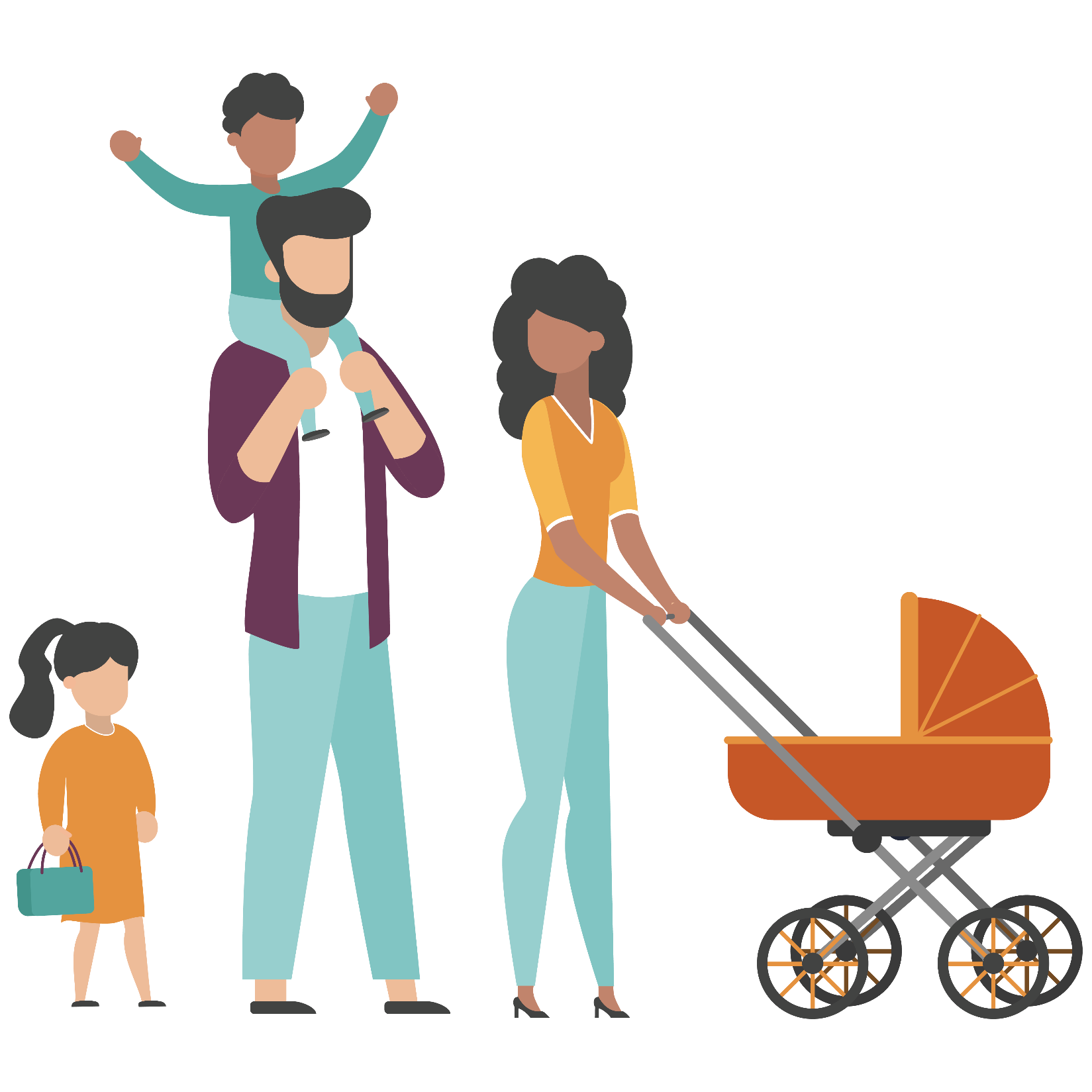 El total de criar a un bebé desde el parto hasta los 17 años es aproximadamente:
$310,605
Vivienda
Educación
Alimentación
Transporte
Atención médica
Ropa
Cuidado infantil
Entre otras cosas…
[Speaker Notes: La vivienda incluye albergue, servicios y mobiliario. La alimentación incluye alimentos para todo el hogar, salir a comer y almuerzos escolares. El transporte incluye los pagos del automóvil, gasolina, mantenimiento, seguro y transporte público. La vestimenta incluye pañales, ropa, zapatos y servicios para la ropa como modificaciones. La atención médica incluye costos médicos, dentales y de recetas que no están cubiertos por el seguro. La educación y el cuidado infantil incluyen costos de niñeras, colegiaturas y suministros para la guardería y colegiaturas, y suministros para la escuela primaria/secundaria. Los costos varios incluyen artículos de cuidado personal (cortes de pelo, cepillos de dientes), entretenimiento (televisiones, computadoras) y material de lectura. 
Estimamos que el gasto familiar promedio total por un niño nacido en 2015 en una familia de clase media con dos hijos, ajustado por una mayor inflación futura esperada, sería de $310,605.
(2023)
Source: https://www.brookings.edu/blog/up-front/2022/08/30/its-getting-more-expensive-to-raise-children-and-government-isnt-doing-much-to-help/]
El costo anual promedio de criar a un hijo es de entre $15,438 - $17,375
Las necesidades diarias incluyen ropa, alimentos/fórmula, pañales, biberones, etc. 
Los bebés recién nacidos también necesitan cosas como cunas, asientos para bebés, muebles, etc. 
Los bebés también necesitan visitas al médico para cosas como visitas de control, vacunas, etc.
¡Estos costos se ACUMULAN rápidamente!
Para un adolescente que vive en su hogar, que ya tiene un automóvil y que recibe cuidado infantil gratuito:
Pañales (1 mes): $80.00 (2 paquetes grandes de Pampers tamaño 1)
Fórmula (1 mes): $160.00 (8 latas de fórmula de marca de la tienda)
Ropa de bebé: $81.00 (2 mamelucos de cuerpo completo, 3 trajes para dormir, 5 mamelucos, 4 pares de pantalones, 4 pares de guantes, 3 pares de calcetines y 3 gorros)
Cuna: $124.00
Ropa de cama: $45.00
Colchón: $30.00
Asiento para bebé: $60.00
Silla para comer: $30.00
Mesa para cambiar pañal: $90.00 (mesa, cojín y cubierta para el cojín)
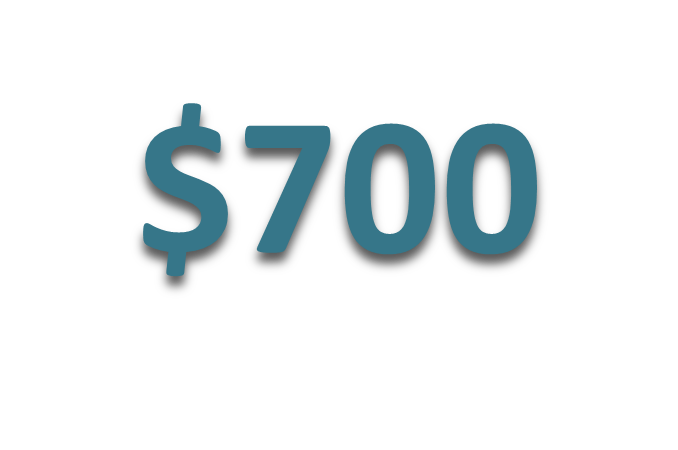 Todos los precios son los precios más bajos disponibles para cada artículo de Wal-Mart.
[Speaker Notes: Contenidos de la diapositiva. Recordando que estos números son calculados para alguien que aún vive en casa de sus padres. Un padre adolescente que no está viviendo con sus padres también debe pagar alquiler, seguro, servicios, pagos del automóvil, facturas del teléfono celular, comestibles, gasolina, etc. Diga que si alguien está trabajando a medio tiempo (20 horas a la semana) por el salario mínimo ($7.25 por hora), eso es casi el salario de un mes. También resalte que los bebés deben cambiar de ropa muy rápido debido a que crecen, y también porque hacen desorden. La lista de arriba no incluye chaquetas, zapatos, etc. 
2022]
Y esa lista no incluye:
Biberones
Comida para bebé/cereal
Toallitas húmedas
Jabón/loción para bebé
Talco para bebé
Limpiador de biberones
Monitores para bebé
Puertas de seguridad para bebé
Termómetro
Chupones
Mantas

Juguetes
 Andadores
 Carriolas
 Asientos rebotadores
 Bañera para bebés
 Medicina
 Mordedores 
 Otros muebles para bebés (tocador, mecedora, etc.)
 ¡Y mucho más!
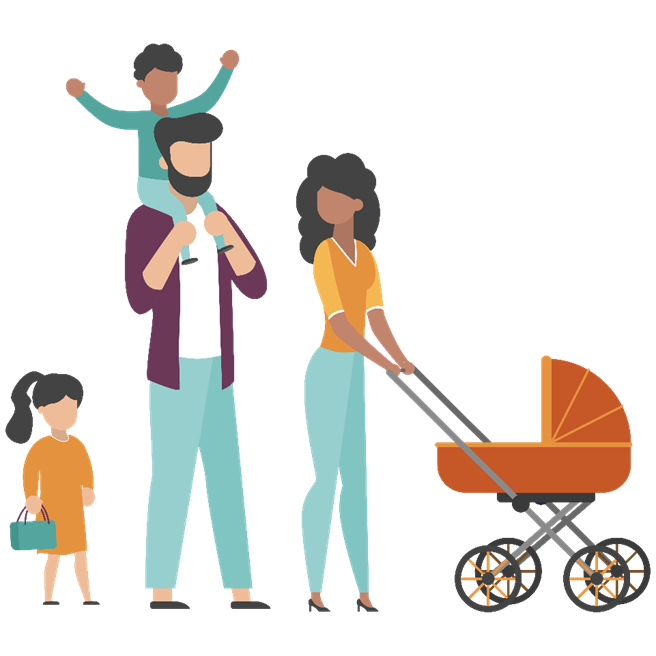 [Speaker Notes: Contenidos de la diapositiva. Señale que solo estamos viendo los costos de los bebés. Los bebés se convierten en niños pequeños rápidamente, luego en niños y luego en adolescentes, y cada uno de estos grupos tiene sus propias necesidades y costos (aparatos dentales, universidad, etc.).]
Además de todos estos costos, los padres que no tienen la custodia pagan manutención infantil.
En el estado de Tennessee, la manutención infantil es determinada por un juez.
Normalmente es una cantidad basada en los ingresos del padre que no tiene la custodia y puede ser muy costosa.  
Si alguien no puede hacer sus pagos, el estado puede revocar su licencia de conducir, licencia para cazar/pescar, etc.
Si alguien continúa sin pagar la manutención infantil, la penalización podría ser de 90 días en prisión.
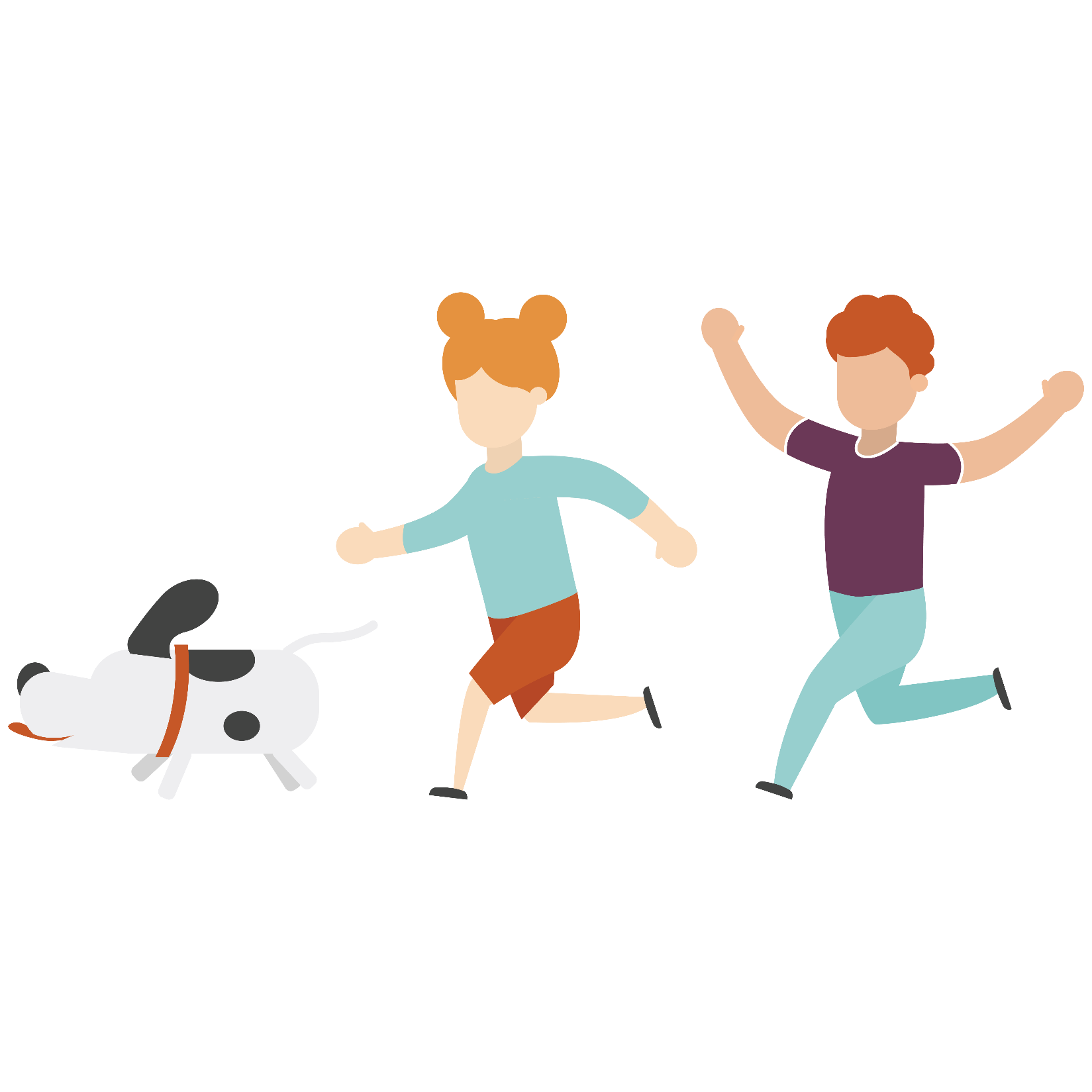 [Speaker Notes: Contenidos de la diapositiva. Note que, si bien una persona es encarcelada por no pagar manutención infantil, la manutención no se detiene. Además, el estado puede decidir deducir el costo requerido de manutención infantil directamente del cheque de pago de una persona.]
Esto no incluye los costos asociados con el embarazo.
Cuidado prenatal
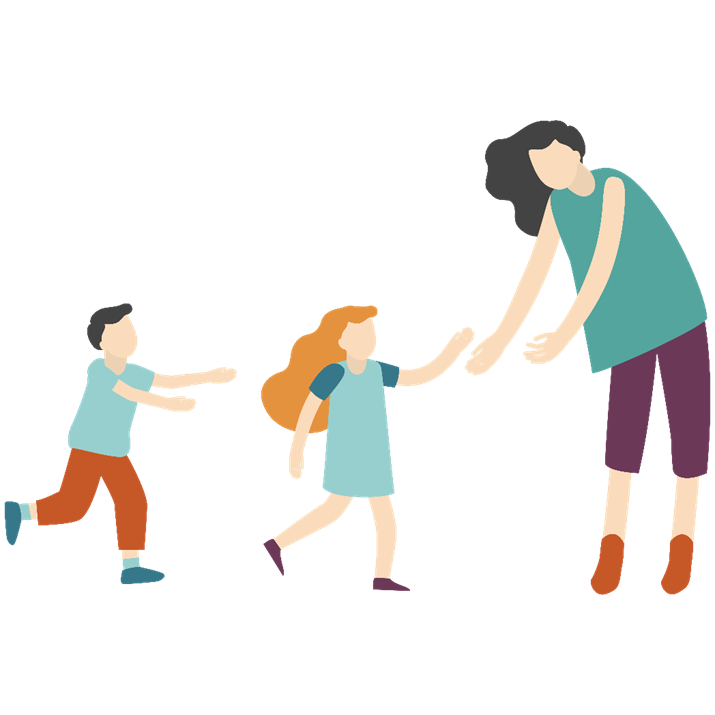 Vitaminas/medicamentos prenatales
Pruebas de diabetes gestacional,
hepatitis, ultrasonidos, 
pruebas de estrés ¡y mucho más!
[Speaker Notes: Fuente: http://www.womenshealth.gov/publications/our-publications/fact-sheet/prenatal-care.html]
Estos costos, junto con el parto y el cuidado posparto, pueden acumularse rápidamente.
Muchas aseguradoras privadas no cubrirán los costos prenatales del embarazo adolescente.
Esto significa que los costos deben ser pagados por los adolescentes y sus familias.
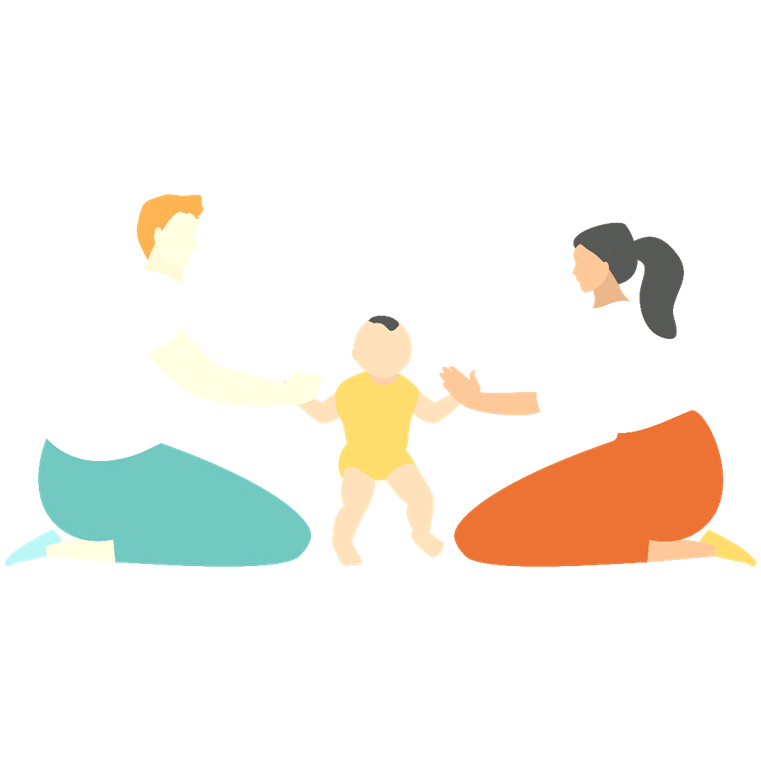 [Speaker Notes: Contenidos de la diapositiva. Señale que el costo promedio de un parto vaginal no complicado en los Estados Unidos puede ser de aproximadamente $30,000 y una cesárea puede costar aproximadamente $50,000.  Fuente: http://www.nytimes.com/2013/07/01/health/american-way-of-birth-costliest-in-the-world.html?hp&_r=1&]
Para revisar
[Speaker Notes: 2023]
¿Qué puedes comprar con $84,000?
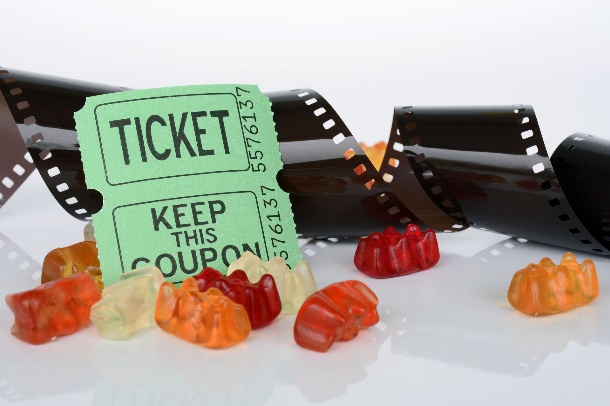 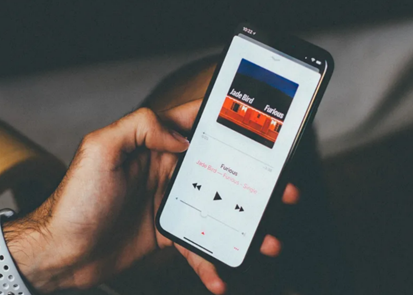 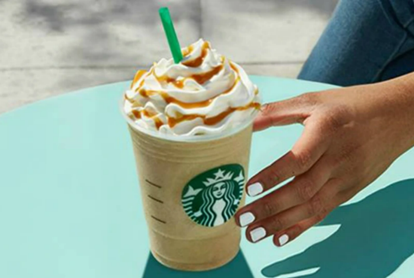 5,757 entradas al cine 
 (precio al por menor: $14.59 por entrada)
7,643 años de Apple Music (minorista: $10,99)
18,876 frapuccinos de caramelo grandes (precio al por menor: $4.45 por bebida)
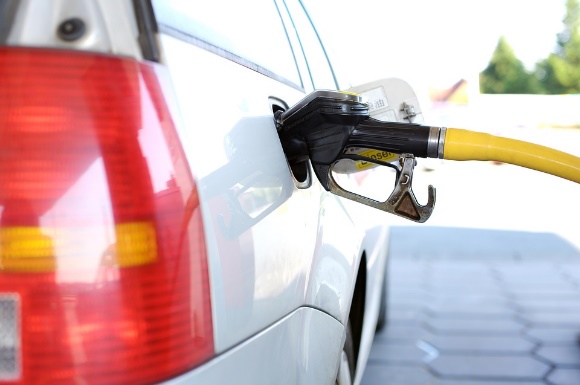 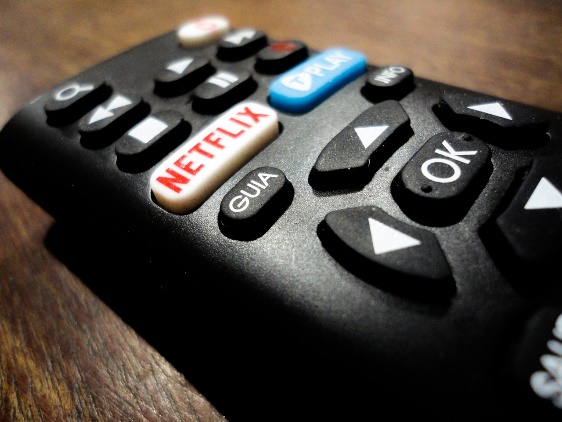 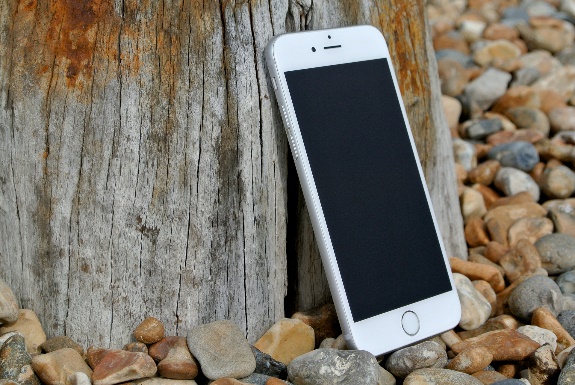 26,751 galones de gasolina
 (precio al por menor: $3.14 por galón)
700 años de Netflix (precio al por menor: básico, $9.99 al mes)
105 iPhones
  (precio al por menor: $799 por teléfono)
[Speaker Notes: Galones de gasolina: ¡Esos galones llenarían tu auto entre 1,783 y 1,573 VECES! (dependiendo del tamaño de su tanque)
Estas cifras son sin impuestos. Los precios pueden variar dependiendo del lugar y hora de presentación.
(2023)]
Con $84,000 también podrían comprar...
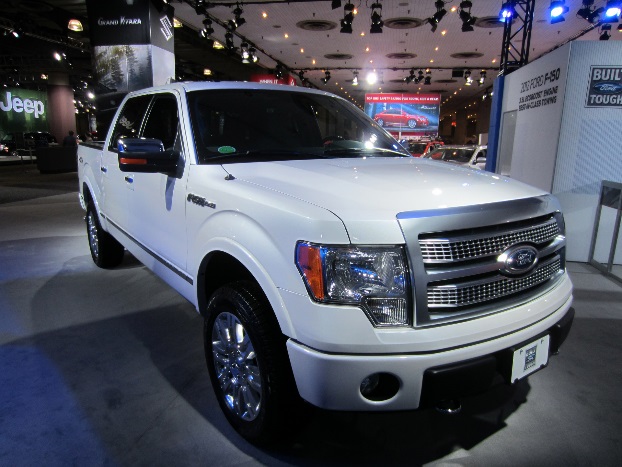 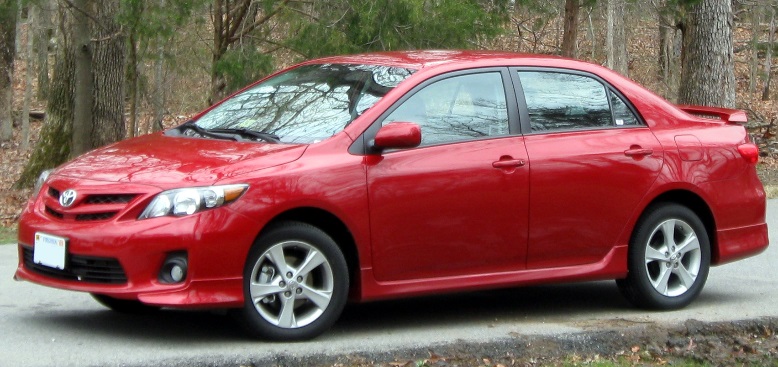 2 camionetas Ford F150 nuevas
3 Toyota Corolla nuevos
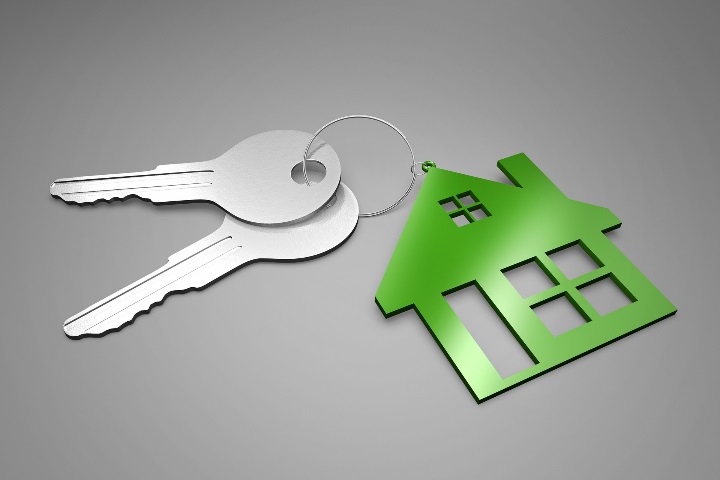 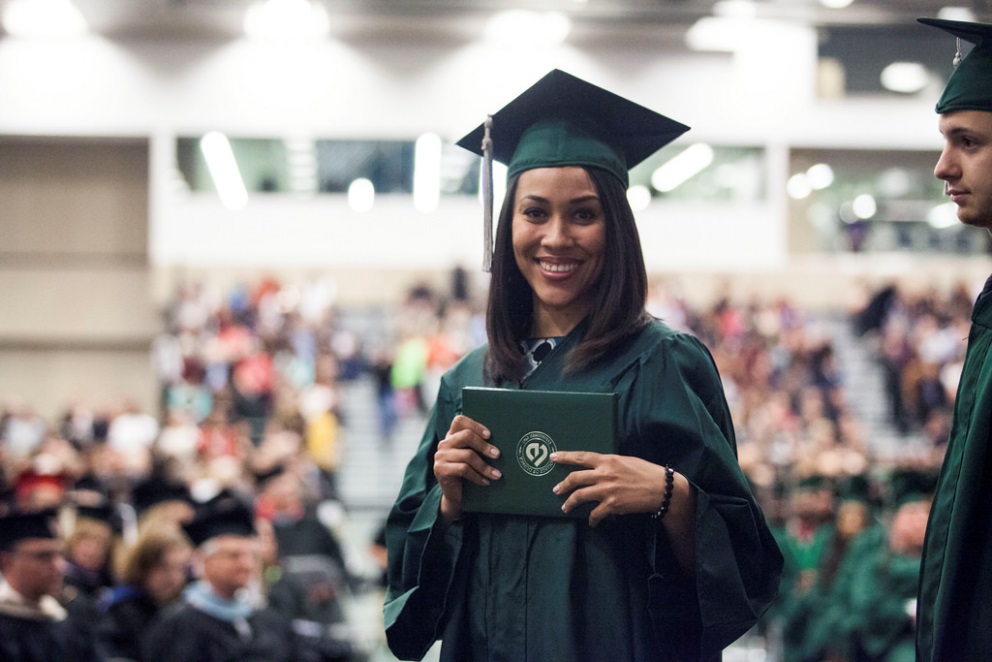 Más de 4 años y medio de alquiler de un apartamento de 2 habitaciones
4 años de universidad en una escuela estatal en Tennessee
[Speaker Notes: Estas cifras son sin impuestos. Los precios pueden variar dependiendo del lugar y hora de presentación.
(2023)]
Además de los costos monetarios, convertirse en padre adolescente puede:
Limitar la vida social (es difícil ir a un partido, al baile de graduación o incluso a comer pizza cuando hay que encontrar una niñera).
Crear fricción entre una persona y su pareja (las relaciones en la secundaria son lo suficientemente difíciles sin la presión de un bebé).
Causar problemas con la familia (si bien podrían tener el apoyo de su familia, la familia no siempre puede ser responsable por ustedes y por su bebé).
Tomar tiempo libre (ser padre, estar en la escuela y tener un trabajo deja poco tiempo para hacer otras cosas).

Recuerda que usar condones y métodos anticonceptivos SIEMPRE 
puede reducir las probabilidades de sufrir embarazos no deseados. 
No tener relaciones sexuales evitará este riesgo del todo.
[Speaker Notes: Contenidos de la diapositiva.]
Para obtener más información visita
www.Centerstone.org/teen